Путешествие в прошлое счётных устройств
Введение
С древнейших времён людей интересовало количество предметов, которые их окружали. Это было необходимо в первую очередь для торговли и обмена товарами. Но как же посчитать эти предметы? Для этого были придуманы различные счётные устройства. Данная презентация знакомит детей с историей приспособлений для счёта.
Музей счетных устройств
Первые счёты
Первыми счётами для человека являлись пальцы
   рук и ног
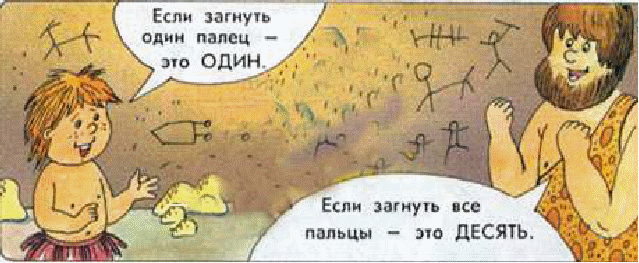 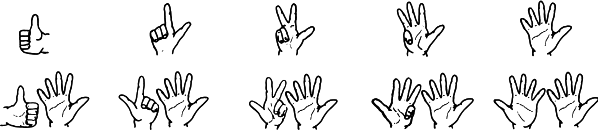 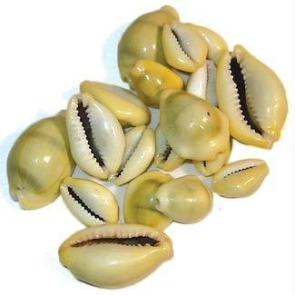 Позже для подсчётов стали использовать камушки, ракушки, косточки.
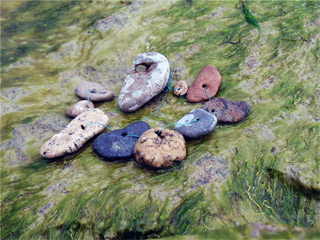 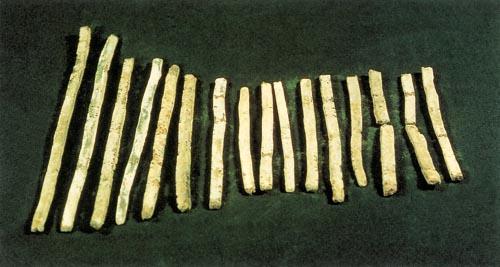 Узелковые счёты
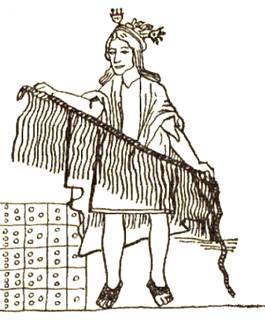 Древние индейцы «записывали» числа с помощью узелков на верёвках или шнурках.
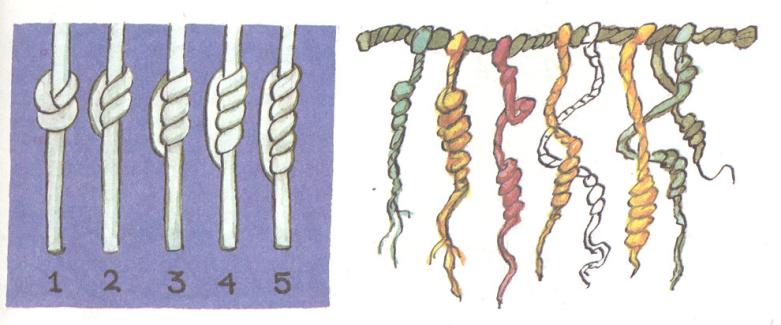 Абак
В дальнейшем камушки, ракушки и косточки стали выкладывать на ровной доске, названной абаком. Это были первые счеты.
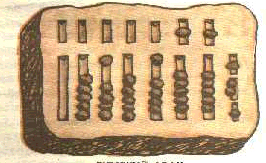 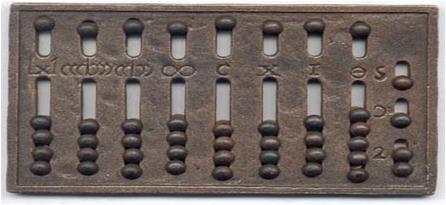 Потомки древнего абака
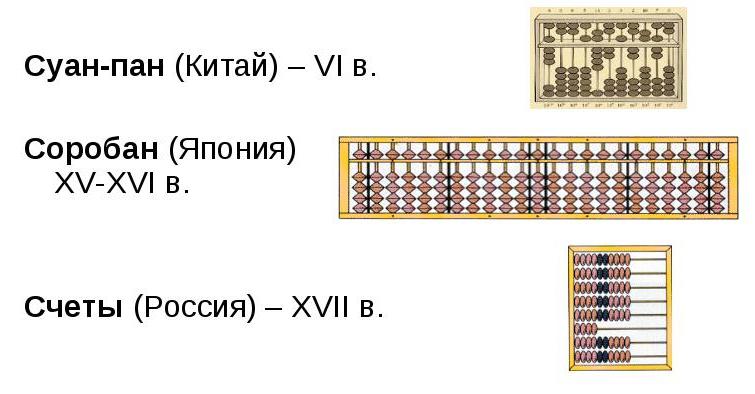 Счётная машина
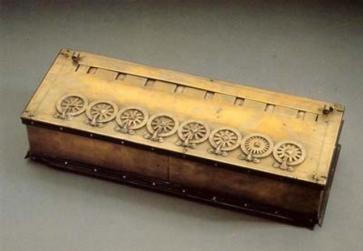 На протяжении истории человек пытался облегчить себе труд при подсчёте предметов. Были изобретены первые механические счётные машины.
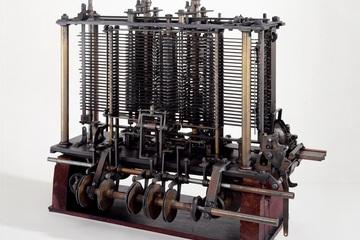 «Феликс»
В нашей стране длительное время выпускался арифмометр «Феликс», который позволял вести сложные подсчёты.
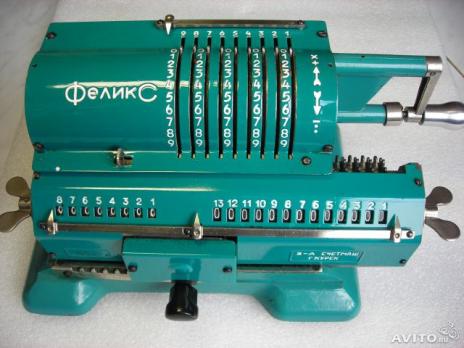 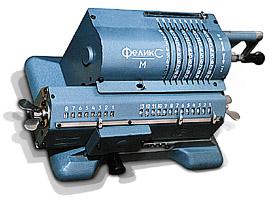 Калькуляторы
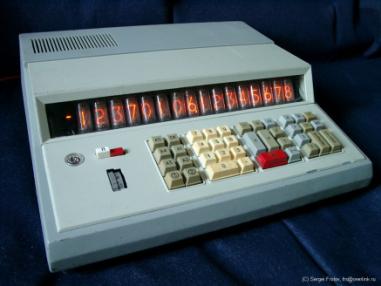 С развитием электроники стали появляться сначала ламповые, а затем и первые электронные калькуляторы.
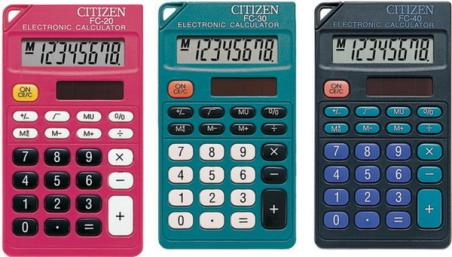 ЭВМ
Вслед за первыми калькуляторами стали появляться электронные вычислительные машины (ЭВМ). Они использовались для расчётов при научных исследованиях.
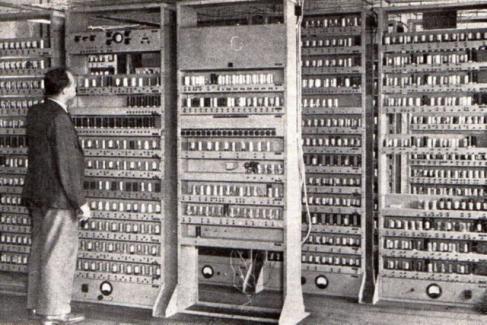 Компьютер
С дальнейшим развитием электроники и техники ЭВМ стали меньше и «умнее», они гораздо быстрее обрабатывали информацию. Так появились компьютеры, которые позволяли производить тысячи вычислений в секунду.
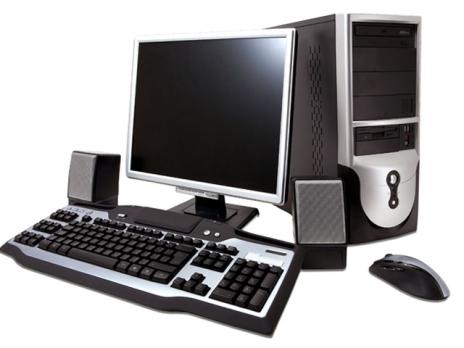 Заключение
В настоящее время компьютеры производят миллионы вычислений в секунду, но по-прежнему при обучении детей счёту мы используем пальцы, счётные палочки и счёты.
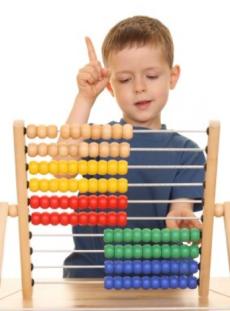 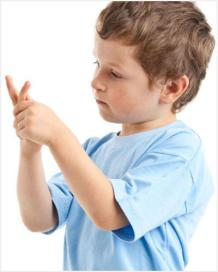 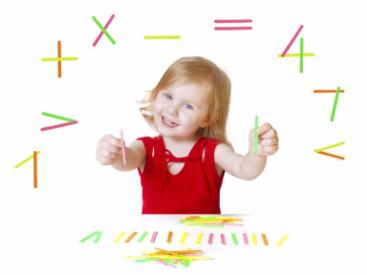